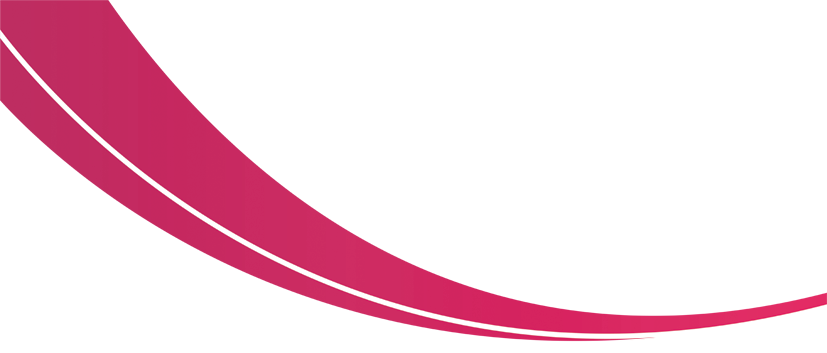 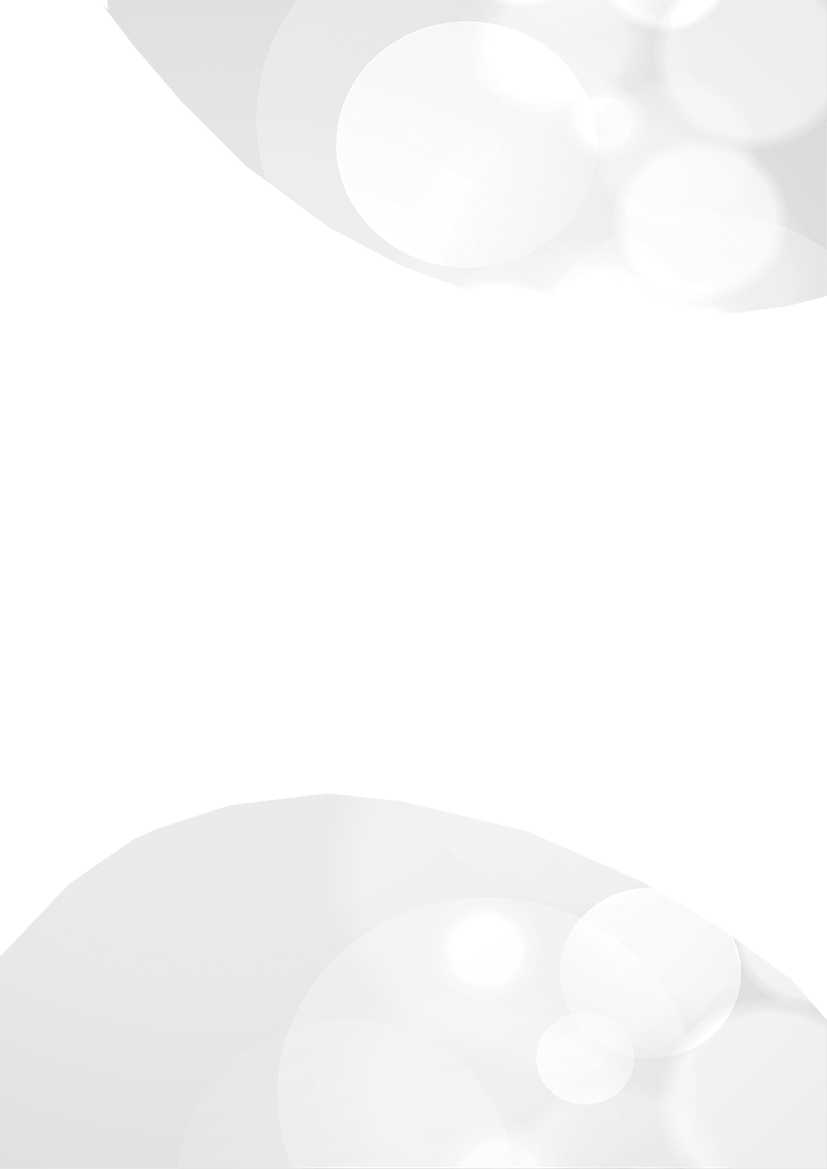 แผนการจัดการเรียนรู้
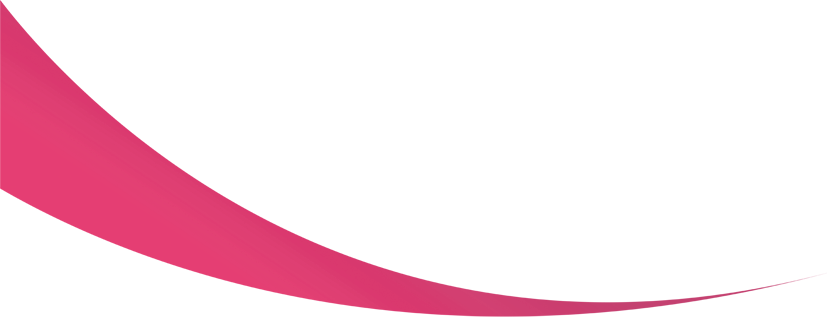 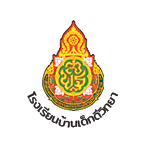 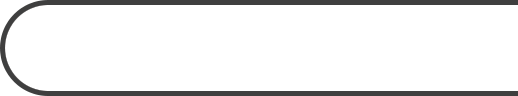 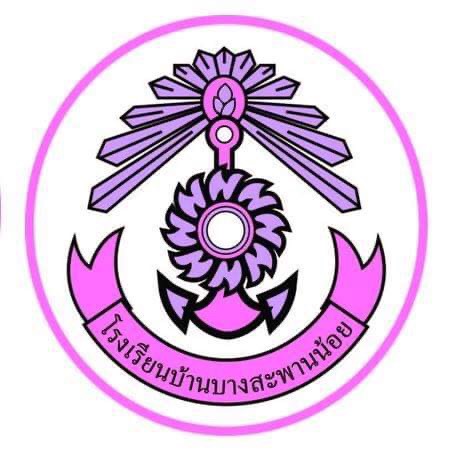 วิชา
รหัสวิชา
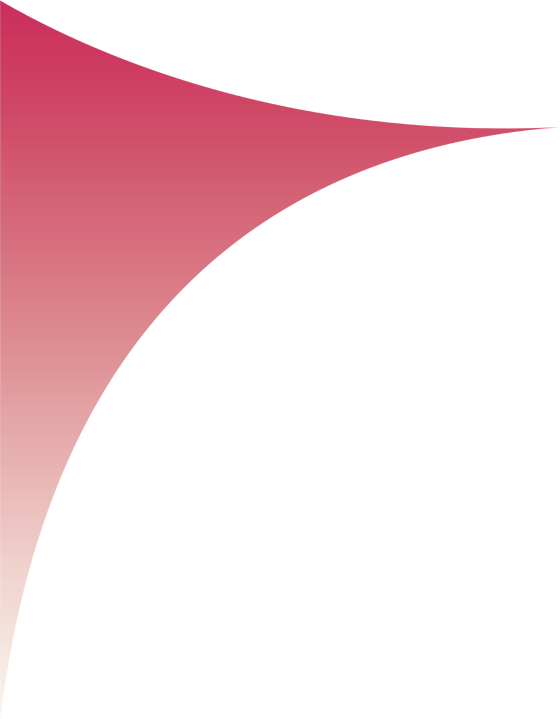 ชั้นประถมศึกษาปีที่   ภาคเรียนที่     ปีการศึกษา
กลุ่มสาระการเรียนรู้
ชื่อ
ตำแหน่ง
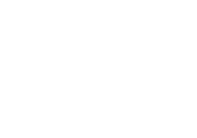 ป.
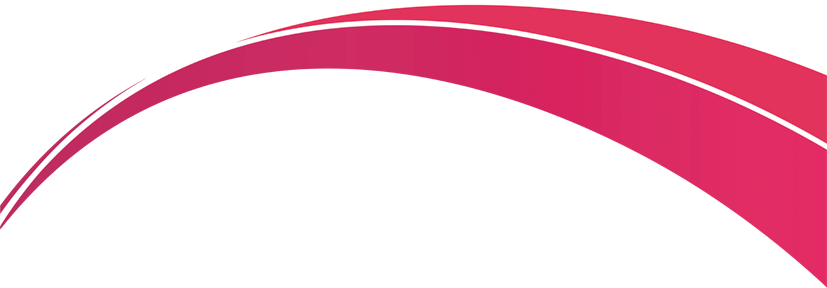 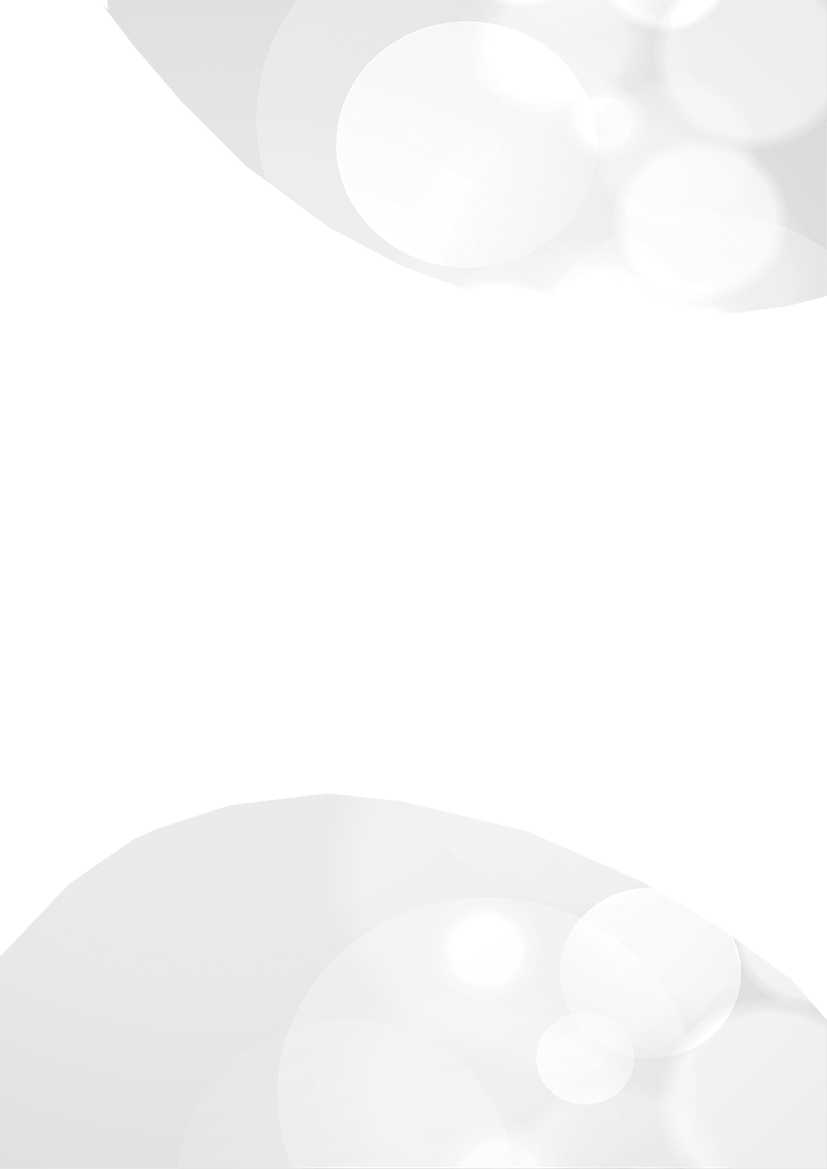 โรงเรียนบ้านบางสะพานน้อย
สำนักงานเขตพื้นที่การศึกษาประถมศึกษาประจวบคีรีขันธ์ เขต ๑
สำนักงานคณะกรรมการการศึกษาขั้นพื้นฐาน  กระทรวงศึกษาธิการ
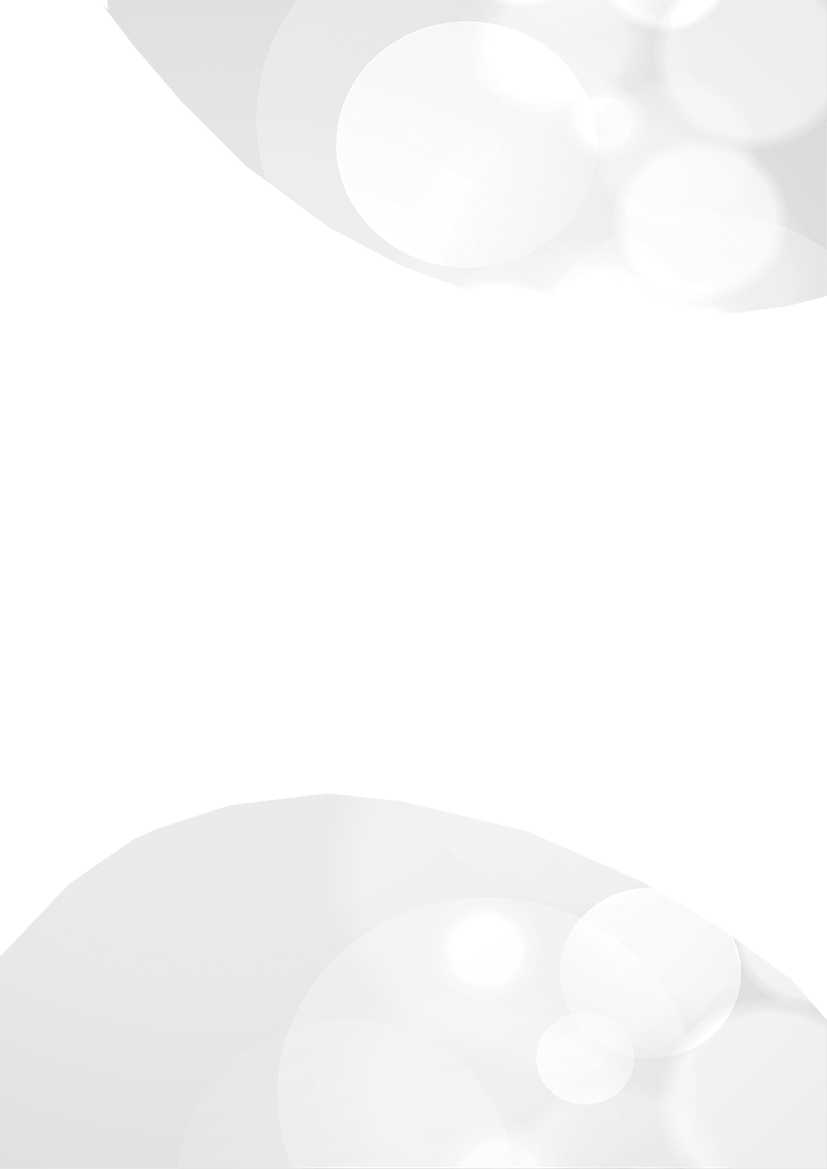 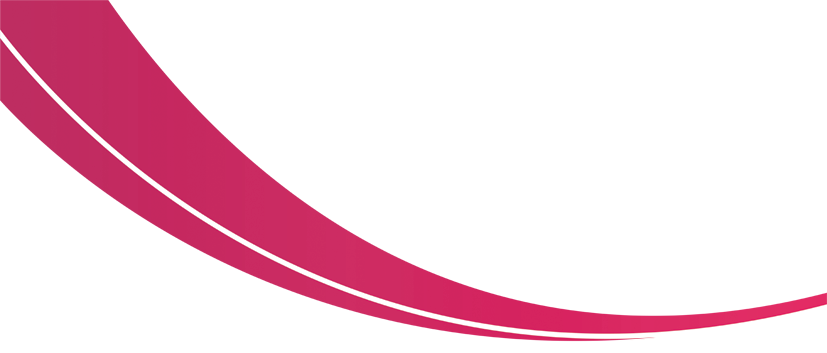 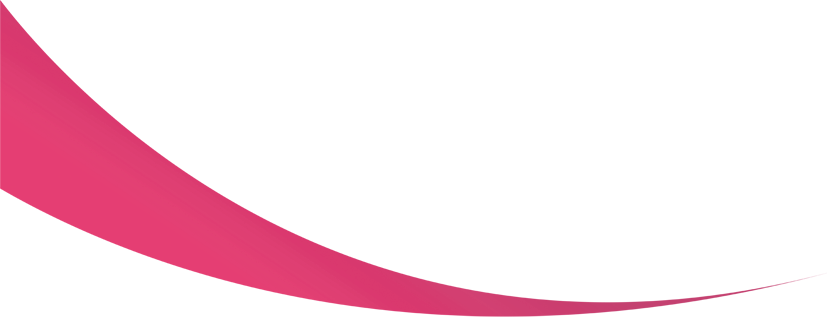 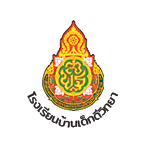 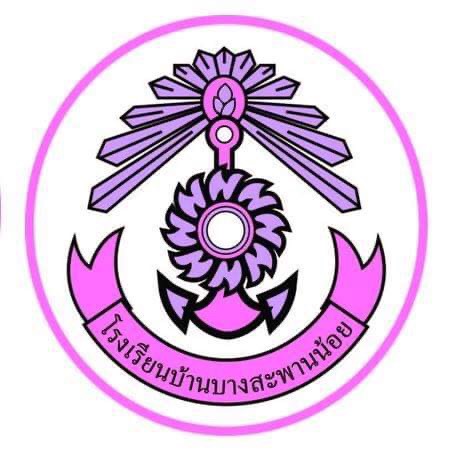 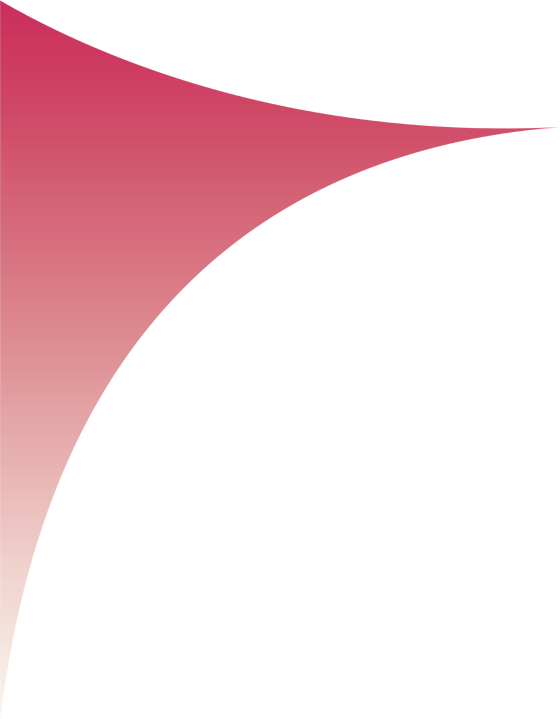 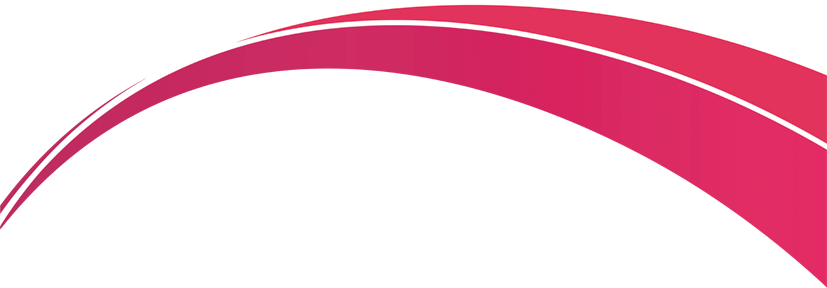 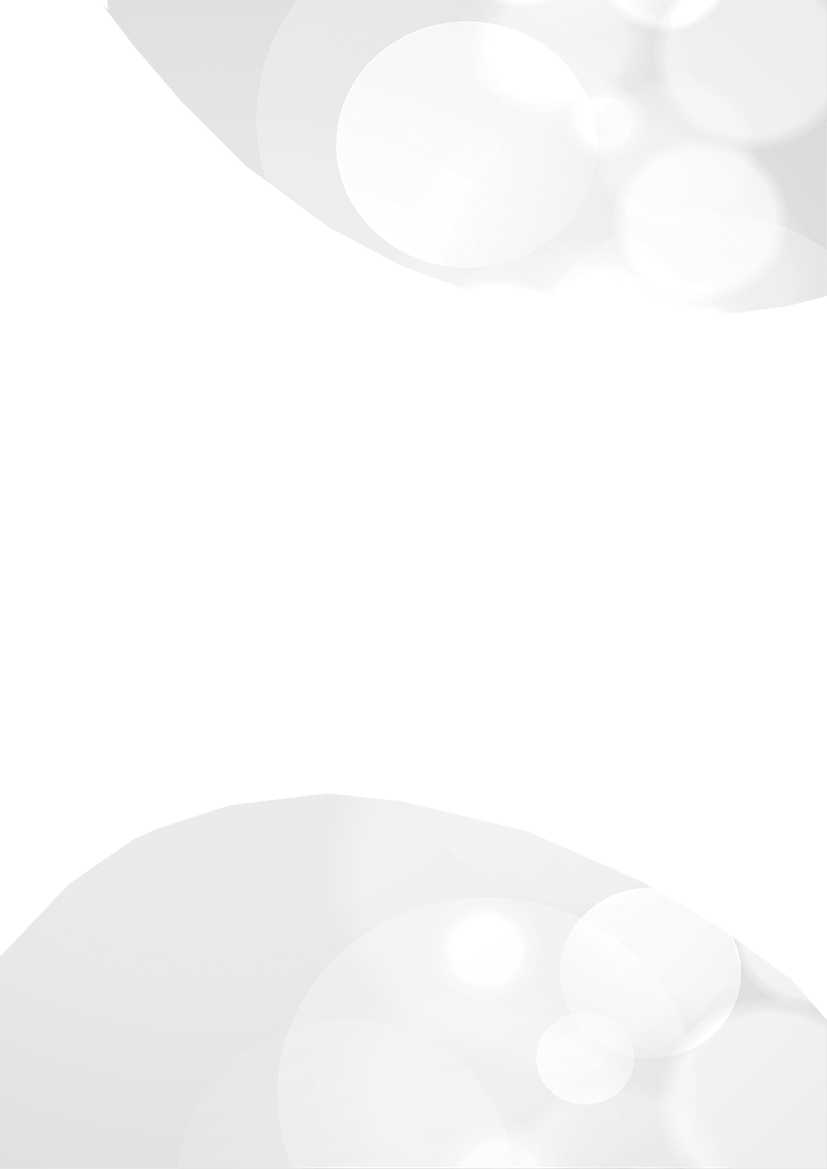 โรงเรียนบ้านบางสะพานน้อย
สำนักงานเขตพื้นที่การศึกษาประถมศึกษาประจวบคีรีขันธ์ เขต ๑
สำนักงานคณะกรรมการการศึกษาขั้นพื้นฐาน
กระทรวงศึกษาธิการ